İmmün Sistemi Değerlendirirken Kullanılan Testler
Prof.Dr. Ümit Ölmez
İmmünoloji ve Allerjik Hast.BD
İmmün Yetmezliklerde Yapılacak Testler
Başlangıç tarama laboratuvar testleri:
Tam kan sayımı, lökosit formülü:
 Birçok kombine hücresel ve antikor eksikliği durumlarında karakteristik bulgudur. Lenfopeni, erişkinlerde mutlak lenfosit sayısı <1500 hücre/mikrolitre (μl) [mm3 ], yenidoğanda), <2500 hücre/mikrolitre (μl) [mm 3] olarak tanımlanır. Nötropeni,primer fagosit hastalıklarında, sekonder İY lerde görülür. Bütün nötropeni durumlarında, gizli malignite veya miyelodisplaziyi atlamamak için kemikiliği aspirasyonu yapılmalıdır. Lökositoz bazen görülebilir,kronik enfeksiyonu düşündürür.
Biyokimyasal Testler
Sekonder İY’e sebep olacak metabolik hastalıklara (diabetes mellitus , karaciğer, böbrek hastalığı) tanı koymak için gereklidir. Hipoalbüminemi, malnütrisyon veya protein kaybını gösterir. Yükselmiş globülin seviyeleri, gamopatilerde veya kronik enfeksiyonlarda görülür.
İdrar analizi: Proteinüri, silindirler ve hücreler nefriti düşündürür.
Spesifik enfeksiyonları değerlendirmek için testler: Uygun kültürler, tekrarlayan sinopulmoner enfeksiyonlarda gerektiğinde sinüs radyografisi, gizli bronşektazi, hiler lenfadenopati ve granülomların varlığında yüksek rezolüsyonlu akciğer tomografisi gerekebilir. Sonuçlar, diğer laboratuvar ve klinik bulgular eşliğinde yorumlanmalıdır.Örneğin, AC, KC veya dalakta granülomlar kronik granülomatöz hastalık, CVID veya sarkoidoz da görülebilir
İnflamasyon Belirteçleri
Eritrosit sedimentasyon hızı (ESR), C- reaktif protein (CRP): Akut faz reaktanlarındaki nonspesifik yükselmeler, enfeksiyöz veya inflamatuvar hastalıklarda görülebilir. İleri incelemeler yapılmalıdır.
Akut Faz Proteinleri
İnflamasyon geliştiğinde IL-1,IL-6,TNF-α (proinflamatuvar sitokinler) etkisiyle  karaciğerde sentezlenen proteinlerdir
İnflamatuvar romatolojik patolojilerin mekanik olaylardan ayrımında yardımcıdır
Tek başına tanı koydurucu değildir
Nonspesifik testlerdir
Hastalık aktivitesi ve tedavinin değerlendirilmesinde 
Enfeksiyon araştırılmasında değerlidir 
Romatizmal hastalıklar, infeksiyonlar, malignitelerde yükselir
Kronik inflamasyonda inflamasyon şiddetini yansıtmaz
6
AKUT FAZ PROTEİNLERİ
CRP,
fibrinojen,
ferritin,
serum amiloid A (S-AA),
-1 antikimotripsin, 
-1 antitripsin ,
-1 asit glikoprotein
haptoglobülin, 
seruloplasmin,
hemopeksin,
C3,C4 kompleman prot.
7
Akut Faz Proteinleri
Pozitif akut faz proteinleri :
% 50 artanlar 	: Seruloplazmin, C3
2-3 misli artanlar 	: Haptoglobin, fibrinojen, 		antiproteaz aktiviteli α-globulinler, 			lipopolisakkarid bağlayan protein
5-1000 kat artanlar	: CRP ve SAA

Negatif akut faz proteinleri : albümin , prealbümin transferrin, retinol bağlayan protein
8
Serum Protein Elektroforezi(SPE)
Serum proteinlerinin elektriksel ortamda molekül ağırlıkları ve taşıdıkları farklı yüklere göre migrasyonlarıdır.

 Selüloz asetat ve agaroz jel elektroforez yürütme ortamı  kullanılıyorsa  elektroforezden   sonra ayrılan proteinler boyanır  ve densitometrede grafikleri çizilir
9
Serum proteinlerinin elektroforezinde anoda en hızlı göç eden fraksiyon, prealbümin ve albümindir, en yavaş göç eden fraksiyon -globülin fraksiyonudur.
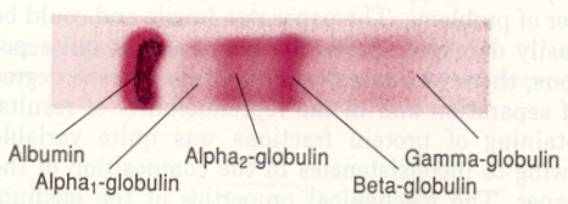 10
[Speaker Notes: Major proteinlerin serum konsantrasyonlarındaki değişiklikler, elektroforez paterninde kolaylıkla farkedilebilen değişikliklere neden olduğu halde, minor proteinlerden birinde meydana gelen değişikliklerin elektroforezde görülebilmesi genellikle mümkün olmaz. transtiretin ve CRP çok düşük miktarlarda bulunur. Ancak bunlar nefelometri yöntemleri gibi başka ölçümler ile daha iyi tespit edilebilirler.]
Elektroforez işlemi sonunda elde edilen serum protein fraksiyonları, çeşitli proteinleri içerirler
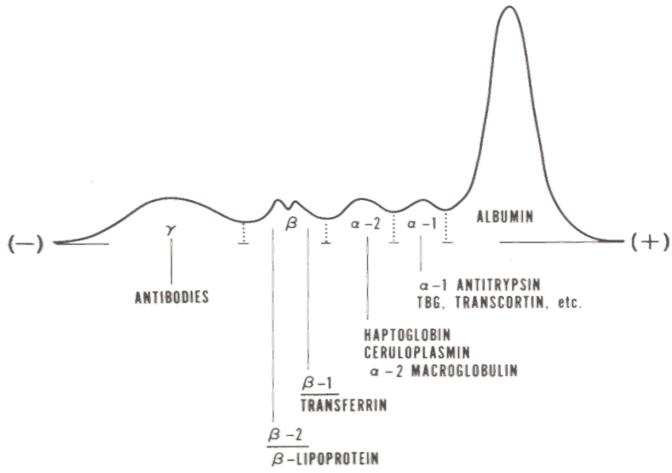 11
Akut İnflamasyon
-
+
α1 ve α 2 de belirgin artış, albuminde hafif azalma
Gebelik sırasında östrojen artışı veya östrojen salgılanan tümörlerde de benzer patern görülebilir
12
Kronik İnflamasyon
-
+
α 1 , α 2 ve gamma bölgesinde belirgin artış, albuminde azalma
Kronik enfeksiyonlar,konnektif doku hastalıkları,maligniteler..
13
[Speaker Notes: Otoimmun hastalıklarda genellikle spe bulguları nonspesifiktir.
Genellikle polklonal gama globulin artışı gözlenir.
Immunkomplekselerin salgılandığı sırada oligoklonal gammopati görülebilir.(kriyoglobulin,henochscleoin,c3-c4)
Intravasküler hemolizde haptoglobulin azalır.]
Poliklonal Gammopati
Albumin
1
2


Geniş,yaygın band
“- bridging”
-
+
plazma hücrelerinde birden fazla klonun proliferasyonu ile karakterize..
Viral enfeksiyonlar (Hepatit,HIV)
 SLE
 Hepatik siroz
 romatoid artrit
14
[Speaker Notes: Diffuz poliklonal gammopati kronik antijenik stimulasyon sonucu oluşur.
Otoimmun hastalıklar,kronik infektif hastalıklar,inflamatuar barsak hastalıkları,inf ac hastalıkları,siroz
IG G4 subgrupta poliklonal artış bazaen monoklonal hastalıkları taklit edebilir.
IG 4 poliklonal artışı;filaryasis,allerjiler,allerji nedeniyle immunoterapi uygulanması,sjögren sendromu ve wener granülomatossisnde görülebilir.]
Antikor Eksiklikleri ve Defektleri
Antikor seviyelerinin ölçümü: İmmünglobülin G (IgG), IgA ve IgM’nin ölçümü gereklidir. Hipogammaglobülinemi; IgG’nin normalden iki standart deviasyon az olması, agammaglobülinemi ise IgG’nin <100 mg/dL olması olarak tanımlanır.
 Bütün Ig’lerin az olmasına ağır kombine İY’lerde rastlanır. Diğer kombine İYler, ve humoral İYlerde eksik olan Ig izotipi tanıya yardımcı olur.
  IgG altgrupları ve IgE tayini de faydalı olabilir. Hastada tekrarlayan bakteriyel enfeksiyon ve dermatit varlığında çok yüksek IgE seviyesi (ör:>2000 IU/mL) saptanması, “hiper IgE sendromu”nu düşündürür.
Antikor fonksiyonu ölçümü: Aşılama veya doğal enfeksiyon sonrası spesifik organizmalara cevap olarak yapılan antikor titrelerinin ölçümü ile ak fonksiyonu ölçülür. Antikor fonksiyonu, humoral immüniteyi değerlendirmede iki sebepten önemlidir:
1. Serum ak seviyeleri normal olmasına rağmen ak fonksiyonu bozuk olabilir.
2. Subnormal total IgG veya IgG subgrup eksikliklerinde aşılamaya normal ak cevabı görülebilir.  Bu durum hipogammaglobülineminin sekonder sebeplerinde (ör: ilaçlar, protein kaybı, veya malnütrisyon) görülür.
Ak cevabı iki tip antijenlerle tespit edilir; protein ve polisakkarid antijenler.
Difteri, tetanus, Hemofilus influenza B ve protein konjugatlı pnömokok aşıları gibi protein antijenlere cevabı ölçmede kullanılır.
Hücresel İmmün Yetmezlik
Hücresel immünite (Hİ); T hücre aracılıklıdır ve T hücrelerini etkileyen defektler en ağır immün yetmezliklere sebep olur. Bununla birlikte B hücrelerinin antikor yapabilmesi için sağlam T hücre yardımı gerektiğinden, birçok T hücre defektleri kombine (hücresel ve humoral) immün yetmezliğe yol açar.
Tam kan sayımı, lökosit formülü ve periferik yayma 
	Lenfopeni,birçok infeksiyon hastalığı, hücresel immün yetmezlik ve önemli bir hastalığın ilk bulgusu olabilir (ör:lenfoma)
Lenfopeni; ; erişkinlerde total lenfosit sayısı <1500 hücre/mikrolitre (μl) [mm₃], yenidoğanda <2500 hücre/mikrolitre (μl) [mm ₃] olarak tanımlanır
Gecikmiş tip deri aşırı duyarlılığı (DTH) (Candida,trichopyton, mumps): Gecikmiş tip deri aşırı duyarlılığı, hücresel immüniteyi değerlendiren klasik bir testtir. Bu test, bireyin uzun süre maruz kaldığı antijenin intra dermal verilmesiyle hatırladığı bir cevabı ölçer. İntrakütan antijen enjeksiyonuna pozitif cevap; antijen sunan hücreler tarafından antijeninalınması ve işlenmesi, CD4 + helper hücrelerle etkileşmesi,T hücrelerinden sitokin salınımı, ve sonuçta monosit ve makrofajların aktivasyonu ve olay yerine gitmesini içerir. Bu nedenle deri testi,sağlam hücresel immünitenin hassas bir göstergesidir, fakat negatif sonuçlar dikkatle yorumlanmalıdır
Flow sitometri: Flow sitometri ile monoklonal antikorlar kullanılarak, spesifik antijenleri (cluster designations: CD) olan hematopoetik hücrelerin sayısı ölçülür. Tablo 1’de lenfosit popülasyonları ve onları gösteren temel işaretler gösterilmiştir
Tablo 1: Flow sitometri ile saptanan  lenfosit subgruplarının işaretleri
Lenfositin  işareti           Hücre tipi               Hücrelere  dağılımı
CD3                                 T hücreler               Bütün  T hücrelerin üstünde  eksprese edilir
CD4                                 T cell subgrubu      Genel  olarak helper/inducer T hücreler
CD8                                 T cell subgrubu       Genel  olarak sitotoksik  T hücreler, NK hücrelerin 1/3’ünde  eksprese edilir
CD19 veya CD20            B hücreler
CD16                                NK hücreler             Bazı  NK hücreler CD16 eksprese etmeyebilir
CD56                                NK hücreler             NK hücrelerinin çoğunda eksprese edilir
CD57 		         NK hücreler              NK hücrelerinin çoğunda eksprese edilir ; CD16, CD56, ve CD57 kombinasyonları tek işaretten  daha güvenilirdir
CD45RA                          Naive T hücreleri
CD45RO                          Hafıza (memory) T hücreler

NK: Natural killer (doğal öldürücü).
İleri Testler
İleri flow sitometri
TRECs (T cell receptor excision circles) analizi
Sitotoksisite testleri
Sitokin ölçümü
Genlerde mutasyon analizi
Kromozom analizi
CD3/T hücre reseptör analizi ve fonksiyonu
İn vitro T hücre Fonksiyonu
T hücre fonksiyonunu ölçen in vitro çalışmalar, bazı farklı uyaranlara karşı, perifer kandaki T lenfositlerin proliferasyon cevabını ölçer.
Mitojenler (fitohemaglutinin, concanavalin-A, pokeweed mitojen),
Spesifik antijenler (tetanus ve difteri toksoidleri ve kandida antijenleri),
Allojeneik lenfositler (mikst lenfosit kültürü)
Bu çalışmaların, periferik kan lenfosit subpopülasyonlarınınflow sitometrik ölçümleri ile birlikte yapılması gerekir.
FAGOSİTİK HÜCRE DEFEKTLERİ
Nötrofil sayılarını değerlendirme: Tam kan sayımı, formül lökosit
Lökositoz:Adezyon defekti(kemotaksi) Ağır nötropeni: Konjenital agranülositoz veya siklik nötropenide görülür. Nötrofil sayıları normalse, nötrofilfonksiyonuna bakılmalıdır. Nötrofil fonksiyon boz.ları Kr.Granülomatöz hastalık (CGD), Chediak-Higashi sendromu (CHS), nötrofil-spesifik granül defekti, lökosit adezyon defektleri ve hiper IgE sendromunda görülür.
Dihidrorodamin (DHR) test:‘Nötrofil oksidatifburst’ kantitatif, heterozigot Kr.Granülomatöz hastalık (CGD) taşıyıcılarını gösteren flow sitometrik testtir nitroblue terazolium testi (NBT)nin yerini almıştır. NBT testi de tarama amaçlı kullanılmaktadır.
IgE seviyesindeki yükselme, hiper IgE sendromunda görülür.
Periferik yayma: Nötrofil, eozinofillerde dev azurofilik granüller CHS’da görülür. Nötrofil granüllerinde eksiklik, nötrofil-spesifik granül eksikliğinde görülür.
Mutasyon analizi, adherens, kemotaksi, mikrobisidal aktivite testleri de yapılabilir.
KOMPLEMAN EKSİKLİKLERİ
Konjenital veya akkiz olabilir.
Klasik yol tarama testleri: Total hemolitik kompleman assay (CH50), C3 ve C4 seviyesi
Alternatif yol eksikliği: AH50 (tarama testi), properdin, faktör D eksikliği
C1  esteraz inhibitör eksikliklerinde “herediter anjioödemˮ gelişir
Doğal İmmün  Sistem Defektleri
NK eksikleri: Tekrarlayan herpes virüs enfeksiyonlarında,natural killer: NK hücre sayısı azalmış olabilir (≤100 hücre/ μl). NK hücreleri için ileri tetkikler yapılmalıdır.
IL-12/IFN γ yolundaki defektler: IFN γ reseptör 1 (IFNGR1) gen, IFN-γ reseptör 2 (IFNGR2) gen, IL-12 reseptör beta 1 gen (IL12RB1) ve IL-12B gen ve STAT 1 geninde defektler olabilir
BAĞ  DOKUSU HASTALIKLARINDA OTOANTİKORLAR
Doğal Otoantikorlar
IgM  yapısında , düşük titrede , düşük afinitededir

Komplemanı bağlamaz

Kadınlarda daha sıktır ve belli bir hastalığı düşündürmez.
28
Patolojik Otoantikorlar
Genellikle IgG yapısında
Spesifik otoantijenlere karşı gelişirler
 Genetik predispozisyonun rolü vardır
Titre (≥1:160) , yüksek affinitededir
Komplemanı bağlar
Sıklıkla hastalıklarla ilişki gösterirler
29
Patojenik Otoimmünitenin Gelişim Fazları
GENETİK YATKINLIK
NORMAL İMMÜNİTE
BENİGN OTOİMMÜNİTE
PATOJENİK OTOİMMÜNİTE
HASTALIK
ÇEVRESEL FAKTÖRLER
30
Doku hasarını takiben otoantikorlar oluşabilir ve yıkım ürünlerinin ortadan kaldırılmasında muhtemelen fizyolojik bir rol oynarlar

Bireylerin en az % 10’unda yaşamın herhangi bir döneminde otoantikorların varlığı gösterilebilir

Otoantikorlar, klinik tablo,  hastanın aldığı ilaçlar ve diğer tetkikleriyle birlikte değerlendirilmelidir

Sağlıklı bir insanda bazı otoantikorların varlığı gelecekteki bir otoimmün hastalığın habercisi  
	olabilir
31
Otoantikorlar;
Proteinlere (hücre içi enzimler, reseptörler, yapısal proteinler gibi),

Glikoproteinlere (beta-2 glikoprotein I),

Nükleik asitlere (DNA, RNA),

Fosfolipidlere (kardiyolipinler),

Glikosifingolipidlere (gangliosidler) 
							karşı oluşabilirler
32
Antinükleer antikorlar(ANA) :
Sitoplazmik veya nükleer self antijenlere karşı gelişmiş otoantikorlardır.  
Hedef antijenler genellikle protein ve nükleik asit komponentleri içeren büyük komplekslerdir (DNA-protein veya RNA-protein)
Antinükleer antikorlar , sistemik otoimmün hastalığın göstergesidirler ve bir   veya birden çok otoimmün hastalığın kliniğine sahip hastalarda tanısal ve prognostik öneme sahiptir. 
Genellikle ilk tarama İFA teknikle yapılır. 
Alt grupların belirlenmesi ve miktar tayini için ELISA,IB gibi çok değişik metodlar kullanılabilir.
33
ANA
Herhangi bir hastalık için spesifik değildir. 
 Pozitif ANA titresi ile ilişkili diğer hastalıklar :kronik enfeksiyöz mononükleoz, hepatit C enfeksiyonu, subakut bakteriyel endokardit, tüberküloz ,(HIV) inf. ve bazı lenfoproliferatif hastalıklar, hcc ,lenfoma  , lösemiler ve  malign melanomda pozitif   bulunabilir.

Bazı antikor spesifiteleri belli hastalıklarla birliktelik gösterir ve diyagnostik değere sahiptir. 
    Örn: anti-Smith (anti-Sm) ve anti-ds DNA antikorları  SLE dışında başka bir hastalıkta nadiren bulunur ve bu antikorların varlığı,hastalık için tanısal kriterdir.
34
ANA testi şu durumlarda faydalıdır:
Otoimmün hastalık veya bağ dokusu hastalığını destekleyen kliniği olan hastalarda tanısal amaçlı olarak

Şüpheli klinik bulguları olan hastalarda bazı hastalıkları dışlamak için

Otoimmün hastalık veya bağ dokusu hastalığı olan hastaları sınıflandırmak için
35
ANTİNÜKLEER ANTİKORLAR
Drug-induced lupus % 100
Miyastenia gravis                         % 50
Kronik aktif hepatit % 100
SLE           : % 99
S. Skleroz : % 97
Sjögren S. : % 96
R. A.          : % 40
Polimiyozit : % 78
PAN           : % 18
MBDH      : % 100
Sağlıklı	    : % 5
36
ANA  IFA Boyanma Paternleri
İndirekt immünfloresan  yöntem(IFA)  ile boyanma şekilleri:
homojen     : dsDNA-histon kompleksi, 
periferik	   : dsDNA
ince/kaba  granüler: ENA:ekstraktable nükleer antijenler (Sm, Ku, Mi,  U1-RNP, SS-A, SS-B),RNA polimeraz 11 ve 111
nükleolar      :Fibrillarin, RNA polimeraz 1, nükleoler RNP kompleks, Scl-70, PM/Scl
  sentromer    : anti–sentromer (CENP A, CENP B, CENP C)
sitoplazmik    : Jo-1, Ribozomal-P, mitokondri , lizozom,golgi
37
ANA (IFA)
Homojen

Benekli

Nükleolar

Sentromer
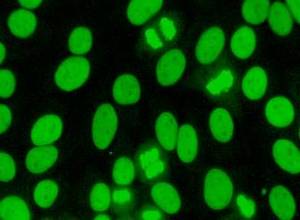 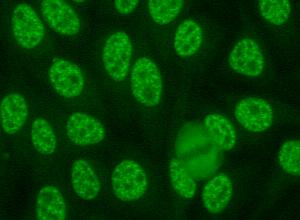 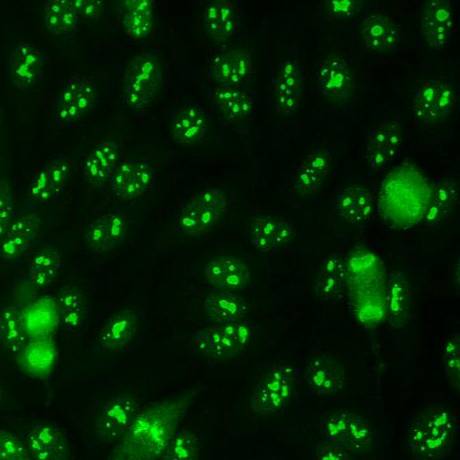 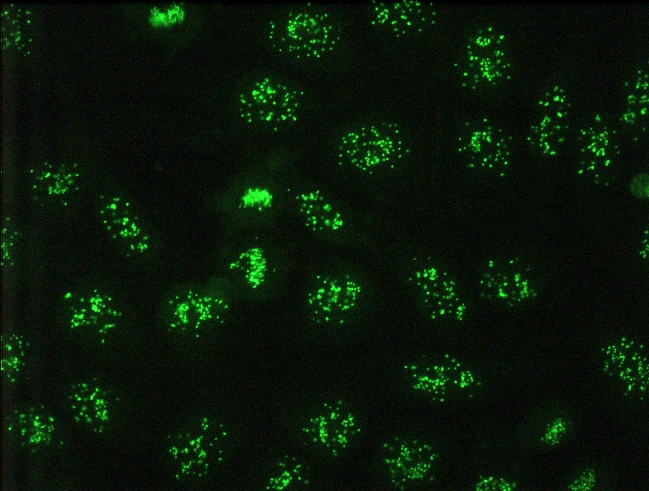 38
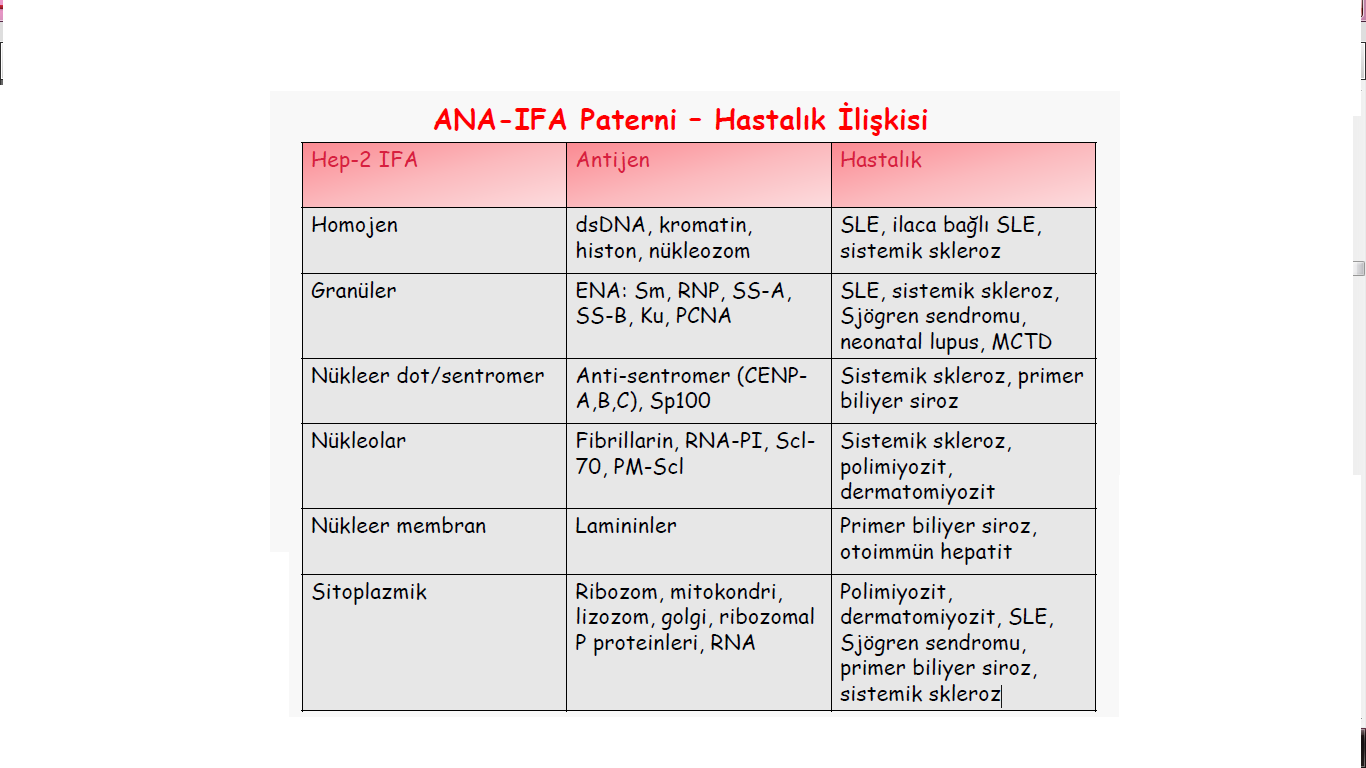 39
AMERICAN COLLEGE OF RHEUMATOLOGY
IFA-ANA testi ANA saptanmasında 
altın standart olarak kalmalıdır
40
41
Anti-ds DNA’nın özellikleri:
SLE için spesifiktir, tanıda kullanılır. Hastaların % 60-83’ünde bu antikorlar saptanır.

Hastalık aktivitesi ile uyumlu olduğundan takipte kullanılabilirler. 

%5 oranında RA, SS, SSc, Raynaud fenomeni, MBDH, diskoid lupus, miyozit, üveit, juvenil artrit, antifosfolipid antikor sendromunda (APS) da pozitif olabilirler.
42
Anti-ds DNA
Lupus nefritli hastalarda glomerüllerdeki immün kompleks birikimleri anti- dsDNA’dan zengindir. IgG tipindeki anti-dsDNA antikorları aktif glomerülonefritte yüksek düzeyde bulunur.

Anti-ds DNA varlığı lupus nefriti ile, seviyesi ise hastalık aktivitesi ile korelasyon gösterir.

Minosiklin, Etanercept, İnfliksimab ve Penisillamin alan hastalarda da anti dsDNA pozitifliği bildirilmiştir. Bu hastalarda kutanöz vaskülit, artrit/artralji, serözit gelişebilir.
43
Anti- Histon Ab
İlaç ile ilişkili lupus’ta bulunur.
SLE’de de pozitif olabilir.

Anti Sm (Smith) antikorları U1, U2, U4-6 ve U5 ribonükleoprotein (RNP) partiküllerinin merkezini oluşturan B, C, D, E, F ve G proteinlerine karşı oluşmuştur. 

Anti Sm antikorları SLE hastalarının % 5-30’unda saptanırlar. Anti Sm antikorları sıklıkla anti RNP ile ilişkilidir ve nadiren tek başına saptanır. 

Anti Sm pozitifliği SLE tanısında kullanılabilir ancak takip için uygun bir test değildir.
Anti Sm (Smith) antikorları
44
Anti RNP antikorları
Anti RNP antikorları daha çok U1 ribonükleik asit (RNA) ile ilişkili proteinlere (70K, A ve C) karşı gelişmiştir. 

SLE tanısını desteklemek için kullanılabilir. SLE için duyarlılığı % 8-69 arasındadır. Anti RNP, SLE hastalarının % 25-47’sinde saptanır.

MBDH tanısı için özgünlüğü % 84-100, duyarlılığı % 71-100 arasında bulunmuştur. 
 
Anti U1 RNP, SSc’li hastalarda % 2-14 sıklıkta saptanır. Anti U1 RNP pozitifliği, bağ dokusu hastalıklarında Raynaud fenomeni, sikka kompleksi, pulmoner tutulum ve artrit/artralji ile ilişkilidir.
45
Anti-Ro/SSA ve Anti-La/SSB antikorları:
Ro/La sistemi heterojen bir antijenik komplekstir ve 3 farklı proteinden oluşur. 
Anti SS-A 60 kDa 
Anti SS-A 52 kDa 
Anti SS-B 48 kDa 

Anti SS-A ve Anti SS-B antikorları Sj.S’lu hastalarda sık saptanan antikorlardır. 

SLE, Sj.S/SLE birlikteliği, subakut kutanöz LE, neonatal lupus ve primer biliyer sirozda anti-SSA antikorları saptanabilir. Anti-SSB ise Sj.S ile daha yakın ilişkilidir.
46
Anti Ribozomal P antikorları:
Anti ribozomal P antikorları, protein sentezini inhibe ederler. 

SLE hastalarında anti ribozomal P sıklığı %6-46 arasındadır. Anti Ribozomal P antikorunun özellikle lupus psikozu için spesifik olduğunu düşündüren çalışmalar yanında, ilişki olmadığını gösteren çalışmalar da vardır. 

Lupus ilişkili hepatit ve nefritte de bulunabilir.
47
SLE de kullanılan otoantikorlar
Antikorlar	        Prevalans	Klinikle ilişkisi

anti-dsDNA 	%40-70         Nefrit ve aktivasyon
anti-Sm 		7-30 	         SLE için çok spesifik
anti-Ribozomal P 	%15 	         Nöropsikiyatrik 
anti-PCNA 		%2-5 	         Nefrit
48
Sjögren Sendromu
Primer SjS’lu hastaların %70-97’sinde Anti SS-A antikorları bulunur. 

Yüksek titreler;  purpura, vaskülit, multipl skleroz benzeri demyelinizan sendrom gibi ekstraglandüler bulgularla ilişkilidir. 

RA+Sek.Sjögren sendromunda % 10-15

Anti SS-B antikorları ise primer Sj.S’ nda %70-95 oranında saptanır.
49
Anti Sentromer ve Anti Scl-70
Sistemik skleroz(SSc)’lu hastalarda görülen antikorların hastalık patogenezindeki rolleri net değildir. Fakat hastalık prognozunda ve tanısında önemlidir. 

SSc’ da bilinen antikorlar; anti sentromer ve anti Scl-70 (anti topoisomeraz-1)’ dir. 

Anti Scl-70, topoizomeraz enzimine karşı gelişmiştir. Anti Scl-70 antikorları sağlıklı erişkinlerde, SSc’lu hastaların sağlıklı birinci derece akrabalarında, diğer bağ dokusu hastalıklarında ve primer Raynaud fenomeninde saptanmadıklarından tanıda oldukça spesifiktir.
50
Anti Scl-70 Ab
Anti Scl-70 antikorları, diffüz SSc’lu hastaların % 25-40’ ında bulunur. Sınırlı SSc’ de ise % 10’ dan daha az sıklıkta saptanır.

 Pulmoner fibrozis gelişen hastaların % 50’den fazlasında anti Scl-70 antikorları mevcuttur. 

Anti Scl 70 ile renal kriz arasında bir ilişki  gösterilememiştir. 

Anti Scl 70 antikor pozitifliği, SSc ilişkili mortalitede artışla ilişkilidir. Bunun nedeni pulmoner fibrozise sekonder gelişen sağ kalp yetmezliğidir.
51
Anti Sentromer Ab
Sistemik skleroz(SSc)’lu hastalarda % 20-30 sıklıkta saptanır. 
Raynaud fenomeni olan kişilerde saptanması SSc gelişimi açısından uyarıcı olabilir.
Anti sentromer antikor; özellikle CREST sendromu ile yakından ilişkilidir. Bu hastaların % 55-96’ sında saptanır. 
Anti sentromer antikor varlığı SSc’lu hastalarda daha iyi prognozu gösterir. Daha çok sınırlı SSc’da görülmesine rağmen kalsinozis ve iskemik dijital kayıpla ilişkili olabilir. Anti sentromer antikor varlığı pulmoner fibrozisle ters ilişkilidir. 
Pulmoner hipertansiyon antisentromer pozitif hastalarda daha sıktır.
52
Anti RNA Polimeraz Antikorlar
RNA polimeraz kompleks enzimlerine (RNA-P I,II, III) karşı antikorlar skleroderma için spesifik otoantikorlardandır. SSc’lu hastaların % 20’sinde saptanırlar. 

Anti-RNA polimeraz antikorları diffüz cilt tutulumu, daha yoğun cilt kalınlaşması ve renal tutulumla ilişkilidir.

Ayrıca bu antikorun pozitifliği daha düşük oranda akciğer ve kas hastalığı prevelansı ile karakterlidir.
53
Polimiyozit/Dermatomiyozit
Hastaların % 80'inde ANA pozitifliği vardır. 

Histidil t-RNA sentetaza karşı oluşan anti-Jo1 en sık tanımlanan antikor olup hastaların ancak % 20'sinde saptanabilir. Bu hastalar akciğerde intersitisyel fibrozis, ateş, Raynaud fenomeni, makinist eli, artrit-artralji gibi bulguların yoğun olduğu klinik alt grubu oluşturur( anti-sentetaz sendromu). 

Anti Jo-1 antikorları miyozit tanısında önemlidir. Antikorun titreleri, hastalık aktivitesinin takibinde kullanılır.
54
Klinik ön tanı
IF ANA
Pozitif
Negatif
Anti-Ro?
Anti-Jo-1?
Özgül ANA testi
SLE?
Sjögren?
PM/DM?
Skleroderma?
İlaç lupusu?
MBDH?
Anti-dsDNA
Anti-Sm
Anti-Ro
Anti-La
Anti-Jo-1
Anti-Scl-70
İleri test 
gerekmez
Anti-RNP
55
Romatoid Faktör (RF)
Romatoid Faktör (RF) , IgG’nin Fc kısmına karşı, sıklıkla IgM yapısında bir antikordur. Sağlıklılarda yaşla artmak üzere %5-25 oranında bulunur.

RA’de  %70-80 bulunur.Erken RA’de negatif   olabilir %10-15 hastada ilk iki yılda pozitif olabilir.

RA’ e özgü değildir, hastalık aktivitesi ile ilişkili değildir. Ancak RA’ lı hastalarda, erozif eklem hastalığı, eklem dışı tutulum ve daha ciddi fonksiyonel kayıp ile ilişkili olabilir. 
Yüksek titrede RF: Kısmen agresif seyir ,eklem dışı  hastalık varlığı , eroziv  değişiklikler,  kötü prognoz  ile ilişkili
RA için spesifik değildir. Birçok kronik inflamatuvar hastalıkta  da bulunabilir
Sjögren sendromunda seri RF ölçümü faydalı; RF kaybolursa lenfoma habercisi olabilir.
56
Romatoid faktörün pozitif olduğu  diğer hastalıklar
►Diğer   romatizmal hastalıklar: SLE,Sjögren sendromu,sistemik skleroz,MCTD,miksed kriyoglobulinemi 
►İnfeksiyonlar:   Viral infeksiyonlar, Hepatit B, C	                           
                           Tüberküloz,Lepra, Sifiliz, 		     
			   Paraziter hastalıklar (Malaria, tripanosomia)
► Kr. inflamatuvar hastalıklar: Tbc., lepra, subakut bakteriyel endokardit
► Maligniteler:   B tipi lenfomalar başta olmak üzere malign hastalıklar 
			Radyasyon ve kemoterapi sonrası
► Diğer:   Sarkoidoz, kr. kc. hast. kriyoglobulinemi 

Kronik antijenik uyarı, poliklonal B lenfosit aktivasyonunun
bulunması ortak özelliktir.
57
Siklik Peptik içeren sitrüllin antikorlar Anti-CCP Ab:
Bu antikorlar RA için oldukça spesifiktir ve hastalığın erken evrelerinde de saptanabilir. 

Anti CCP antikorlarının erken tanıdaki yeri ile ilgili bir çok çalışma yapılmıştır. Bir çalışmada semptomların  başlangıcından sonraki 3-6 ay içinde % 50-60 hastada anti CCP’nin saptanabildiği gösterilmiştir. 

Değişik inflamatuvar hastalığı olan 249 hastanın serumlarında Anti CCP bakılmış ve Anti CCP pozitif bulunan 82 hastanın 68’inde RA olduğu görülmüştür (duyarlılık %66, özgünlük %90). Bu hastaların %85’inde aynı zamanda RF’ nin de pozitif olduğu bulunmuştur.
58
Antinötrofil Sitoplazmik antikorlar” (ANCA)
Nötrofillerin ve monositlerin sitoplazmasın-daki alfa veya azürofil granüllerdeki 
serin proteaz III(PR3) ve miyeloperoksidaz (MPO)  gibi çok sayıda lizozomal enzime karşı oluşmuş antikorlara “Antinötrofil Sitoplazmik antikorlar” (ANCA)  adı verilir.
59
ANCA incelemesi vaskülitlerin tanı ve klasifikasyonunda önemli rol oynar.

İki tip ANCA inceleme yöntemi vardır:
İndirekt immünfloresans yöntem (IFA) (sensitif)
ELISA(Enzyme-linked immünosorbent assay) (spesifik)
60
İFA;  nötrofiller hedef antijen olarak donörlerden elde edilen normal nötrofiller kullanılır.Normal  nötrofiller, cam tabakalar
	üzerine kaplanır ve etanol ile fikse edilir.Test edilecek hasta serumu sulandırılarak, nötrofil kaplı cam tabaka üstüne eklenir.Sonraki basamakta ortama eklenen ikinci antikor,floresanla konjugedir. Bunun amacı , hasta serumunda antijene (nötrofil) bağlanan antikorlar varsa,  immünfloresan mikroskopla bakıldığında bunların görüntülenmesidir. Nötrofillerin etanol ile tespit edildiği IIF boyanma örneğine göre;
Diffüz sitoplazmik(cANCA),
Peri nükleer(pANCA),
Atipik (aANCA) olmak üzere  üç farklı tip tanımlanır.
61
♦  c-ANCA :PR3 (Proteinaz-3)
♦ p-ANCA :MPO (Miyeloperoksidaz)ve bazı enzimler (Laktoferrin, elastaz, catepsin G, Lizozim) ile ilişkili.
♦ Atipik ANCA (ANA, p-ANCA)
62
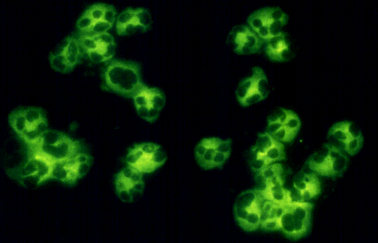 C-ANCA pattern
c – ANCA
Demonstration of cytoplasmic antineutrophil cytoplasmic antibodies (C-ANCA) by indirect immunofluorescence
 with normal neutrophils. There is heavy staining in the cytoplasm while the multilobulated nuclei (clear zones) are nonreactive.
 These antibodies are usually directed against proteinase 3 and most patients have Wegener's granulomatosis. 
Courtesy of Helmut Rennke, MD.
63
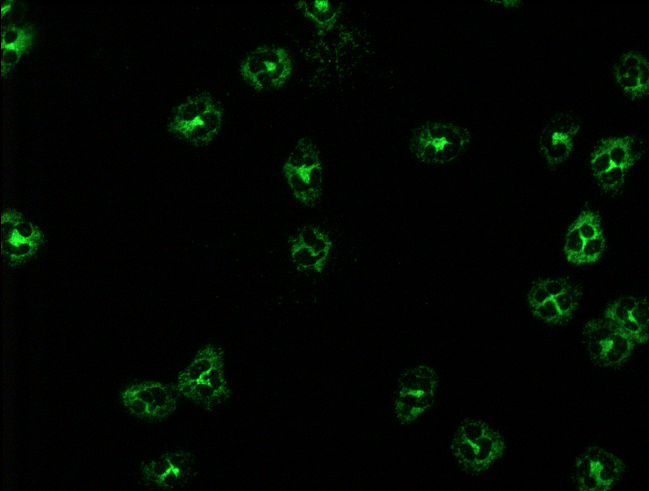 c-ANCA (1/10)
Ankara Üniversitesi Tıp Fakültesi                   İmmünoloji Laboratuvarı
64
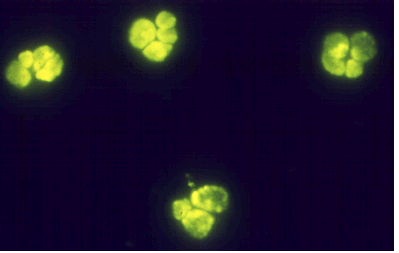 p – ANCA
Demonstration of perinuclear antineutrophil cytoplasmic antibodies (P-ANCA) by indirect immunofluorescence with normal neutrophils.
 Staining is limited to the perinuclear region and the cytoplasm is nonreactive. Among patients with vasculitis,
 the antibodies are usually directed against myeloperoxidase. However, a P-ANCA pattern can also be seen with autoantibodies 
against a number of other antigens including lactoferrin and elastase. Non-MPO P-ANCA can be seen in a variety of
 nonvasculitic disorders. Courtesy of Helmut Rennke, MD.
65
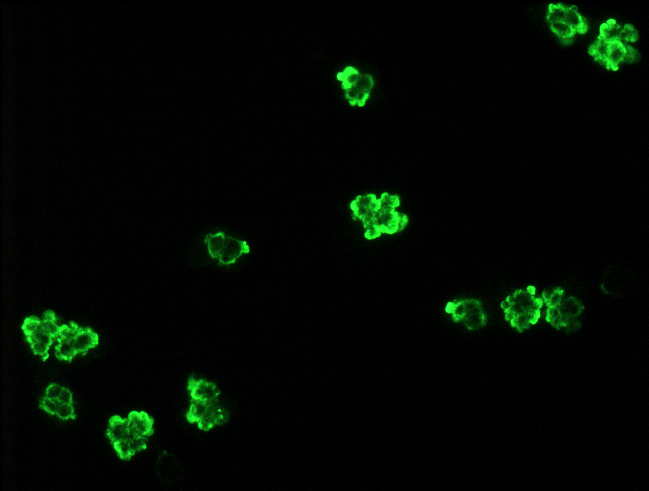 P-ANCA (1/20)
Ankara Üniversitesi Tıp Fakültesi                   İmmünoloji Laboratuvarı
66
cANCA  (serin proteinaz 3’e karşı)Görüldüğü Hastalıklar
Wegener granülomatozu (WG)(en sık: %90)
Mikroskopik polianjiitis (MPA) (%50)
Poliarteritis nodosa (%5-10)
Churg-Strauss sendromu (CSS)(%10)
Aşırı duyarlılık vasküliti (nadir)
Henoch-Schönlein purpurası (nadir)
IgA nefropatisi (nadir)
Sistemik lupus eritematozus (nadir)
Postenfeksiyöz glomerülonefrit (nadir)
67
pANCA (miyeloperoksidaz’a karşı) Görüldüğü Hastalıklar
Mikroskopik polianjiitis (%50-70)
İdyopatik nekrotizan glomerülonefrit(pausi-immün vaskülit) (%50-85) 
Churg-Strauss sendromu (%70-85)
Goodpasture sendromu (%10-40)
Wegener granülomatozu ( %5-10)
Poliarteritis nodosa (%5-10)
Sistemik lupus eritematozus (nadir)
Çeşitli ilaçlar (hidralazin, propiltiourasil)
68
İmmünfloresan boyanmada  Atipik ANCA görünümü,sistemik vaskülitlerden ziyade immün aracılıklı hastalıklarda görülür;

Kollajen doku hastalıkları, 
Antifosfolipid sendrom,
Relapsing polikondrit,
Reaktif artrit,
İnflamatuvar barsak hastalıkları,
Otoimmün hepatit
69
Antifosfolipid antikorlar (aPL)
Negatif yüklü kardiolipin ve fosfatidilserinler ile nötr fosfatidilkolin ve fosfatidiletanolamin gibi değişik fosfolipid antijenlere karşı gelişmiş otoantikorlardır. 
 1)Beta-2 glikoprotein-1 (β2GP1)’e karşı antikorlar

 2) Antikardiyolipin antikorlar (aCL) başlıca kardiyolipin ve fosfatidilserine bağlanırlar

 3) Lupus antikoagülan (LAC) :Protrombin ve annexin V’e karşı antikorlar 

Ölçümleri  EIA ve bazı koagülasyon testleri  ile  yapılır. 
 Sifiliz testlerinin yalancı pozitif çıkmasına da yol açabilirler.
70
Tekrarlayan art./venöz trombozlar, tekrarlayan fötal kayıplar (APS), thrombositopeni ve aPL pozitif  hastalarda “Antifosfolipid antikor sendromu (APS)” dan söz edilir.
	1) Primer
	2) Sekonder(SLE, otoimmün tiroid, vaskülitler)

aPL antikorları sağlıklı kişilerde % 2-5, SLE hastalarında % 12-34 ve tekrarlayan fetal kaybı olan kadınlarda % 10-20 oranında saptanırlar.
71